Vertical or horizontal?
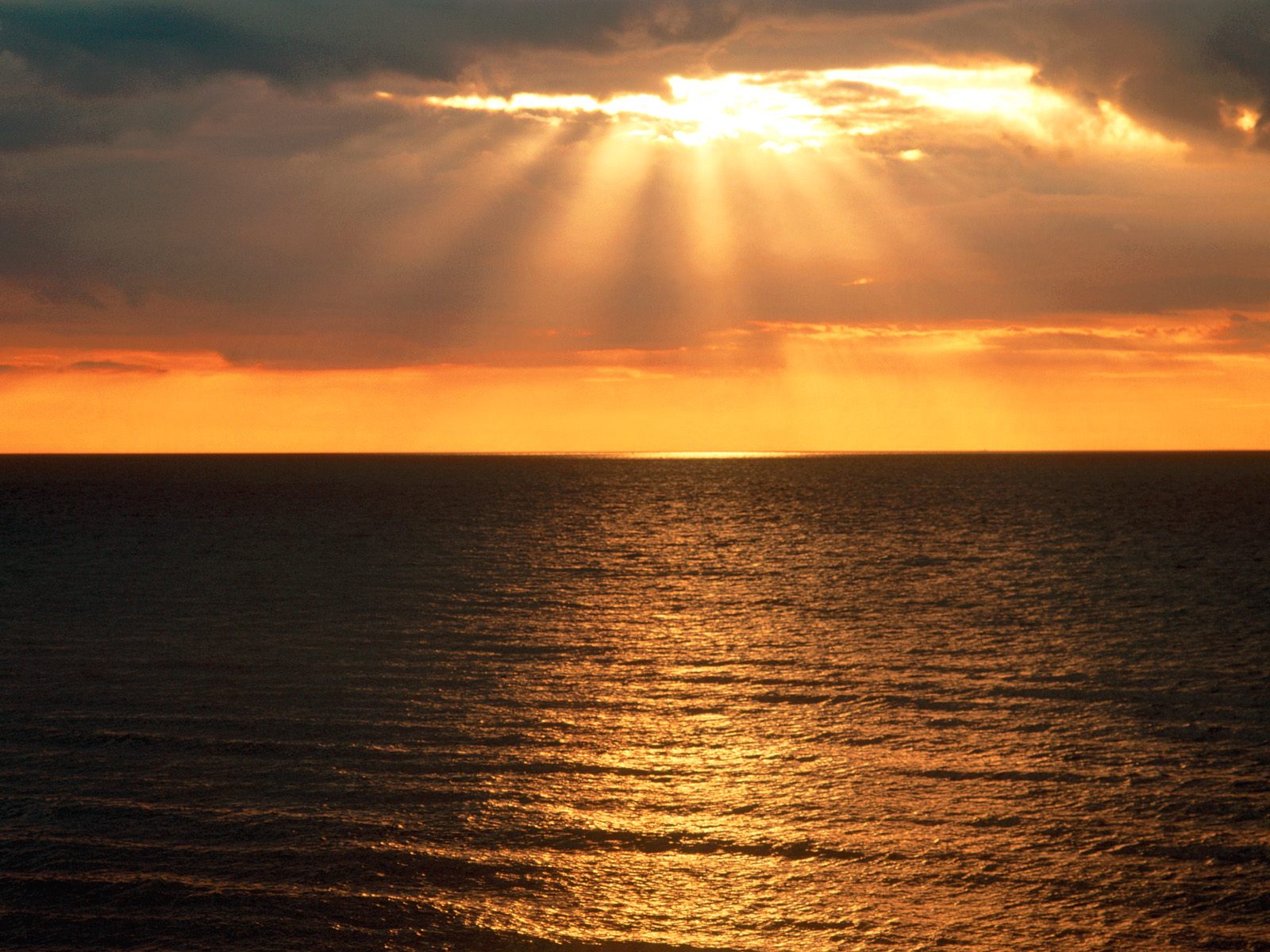 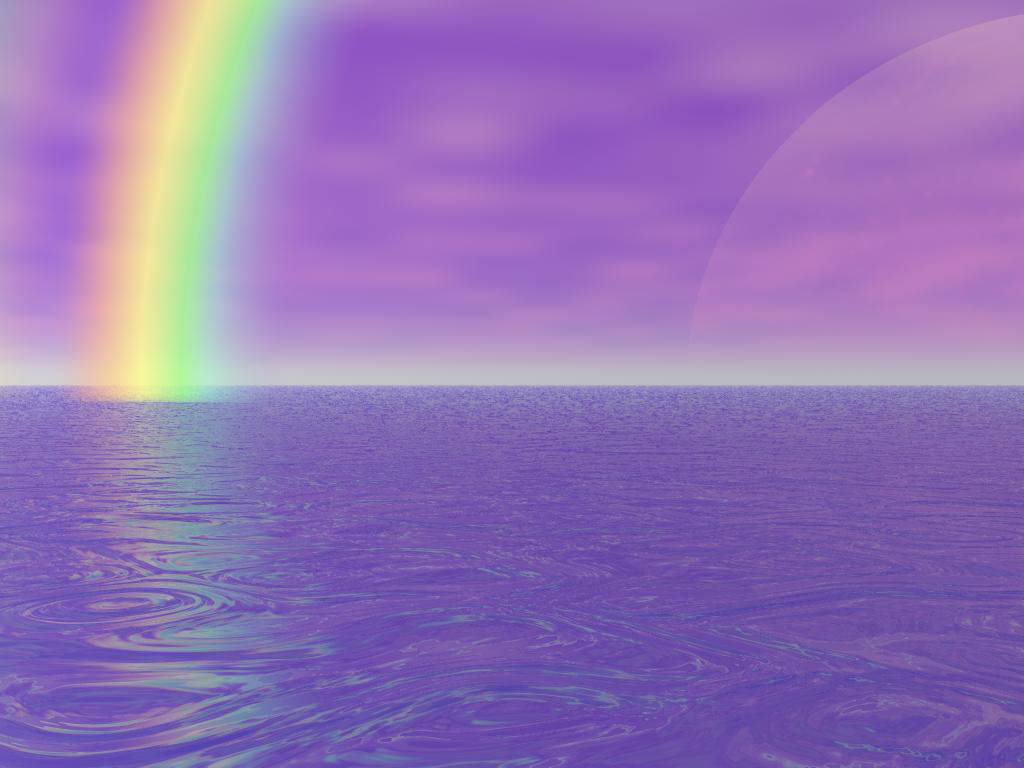 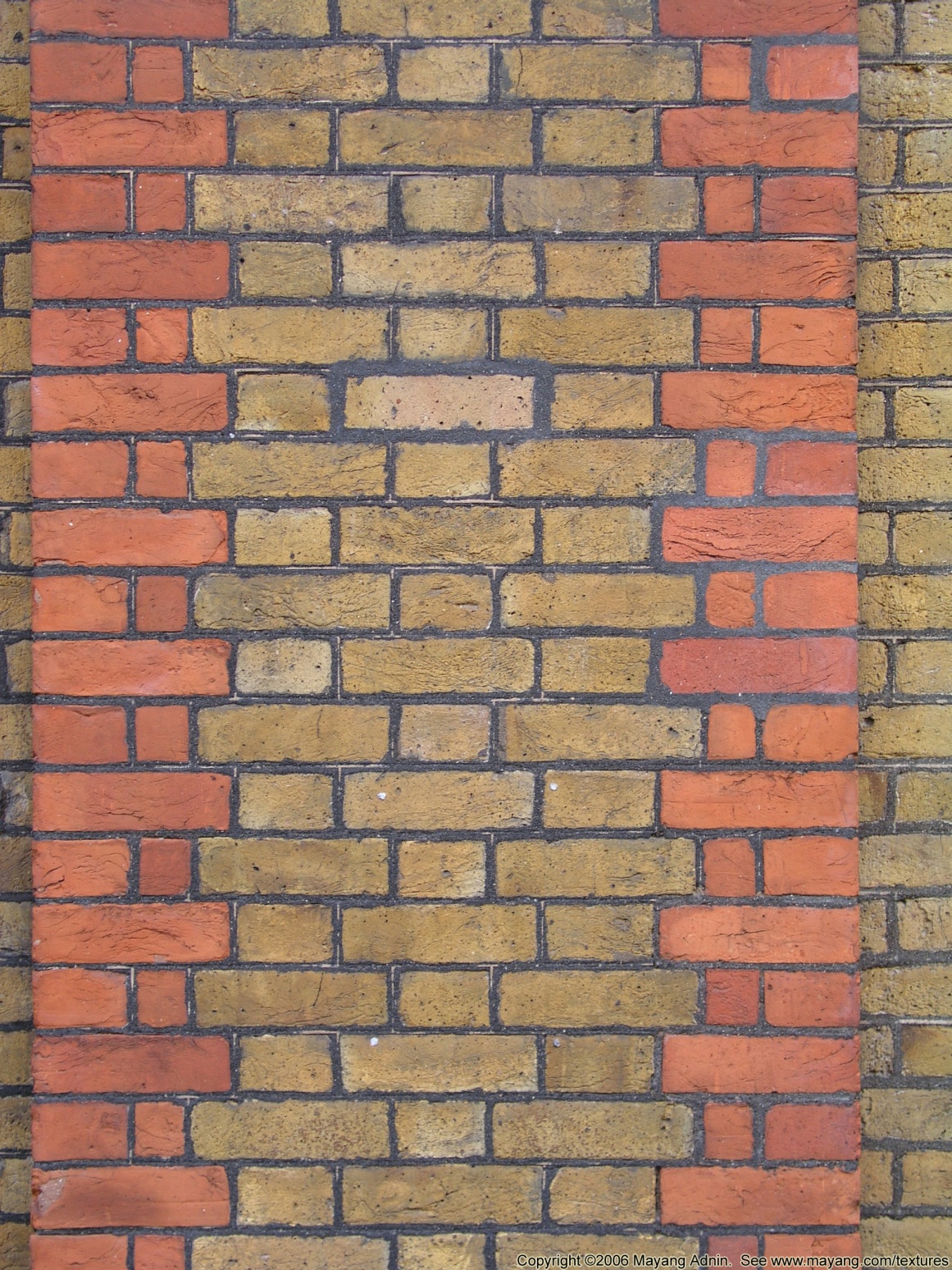 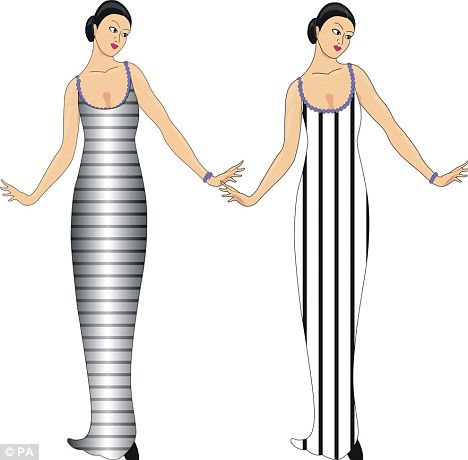 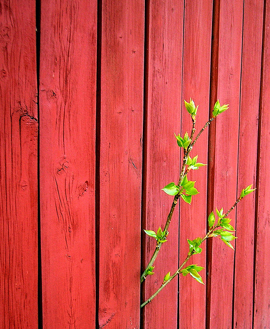 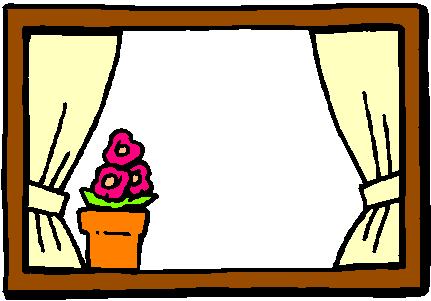 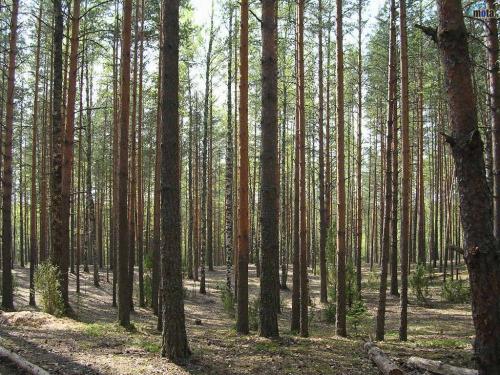 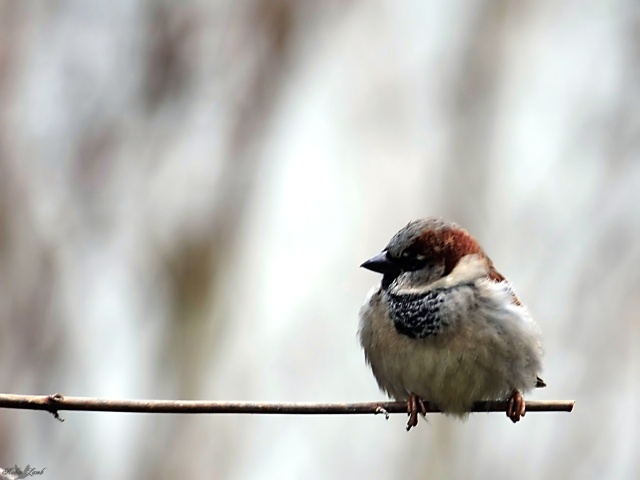 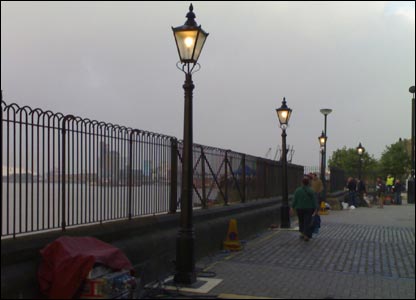 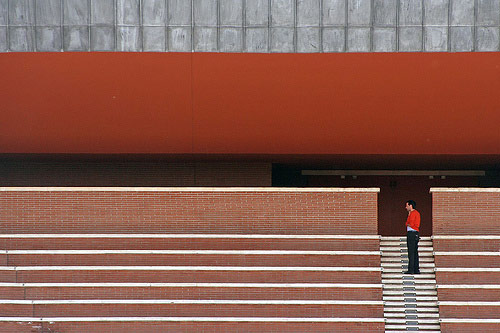 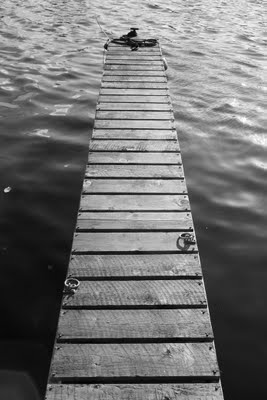 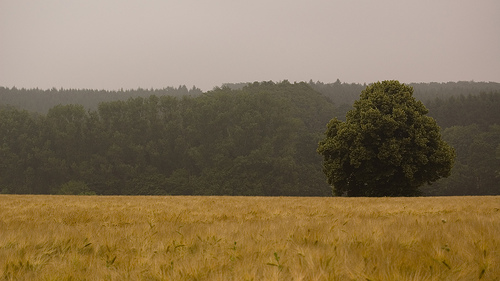 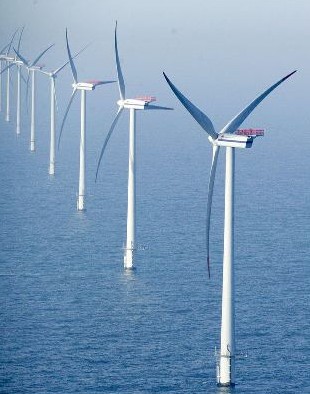 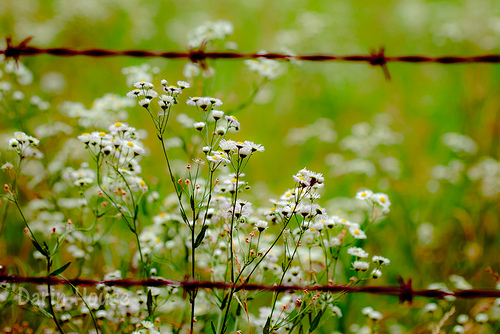 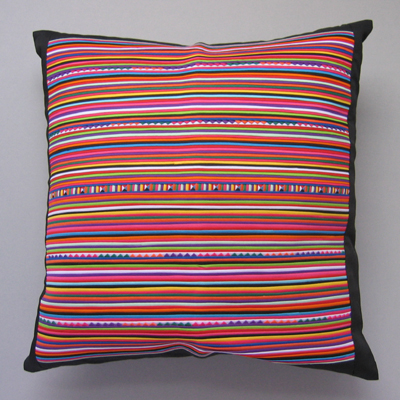